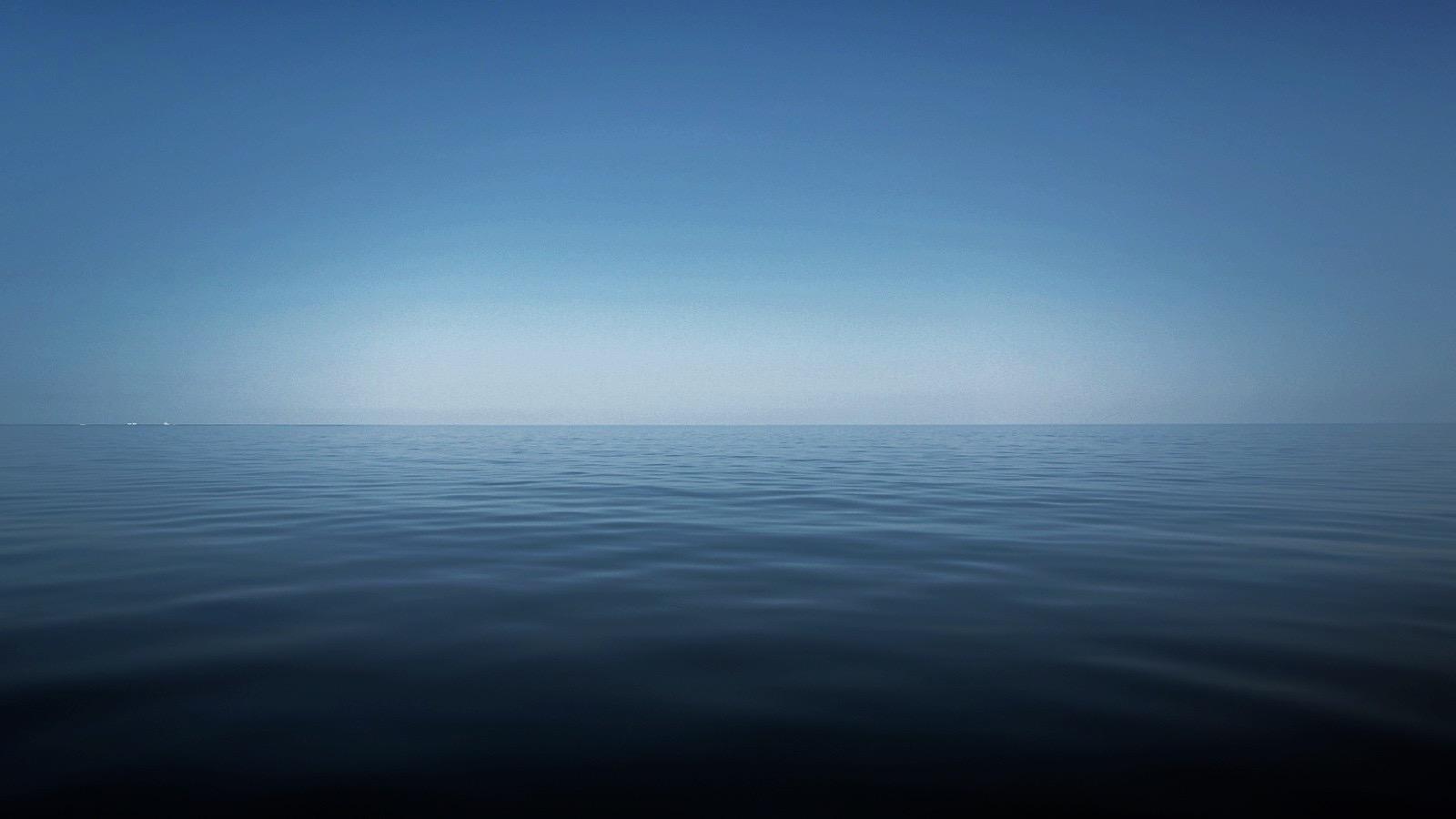 Is It Well With Your Soul?
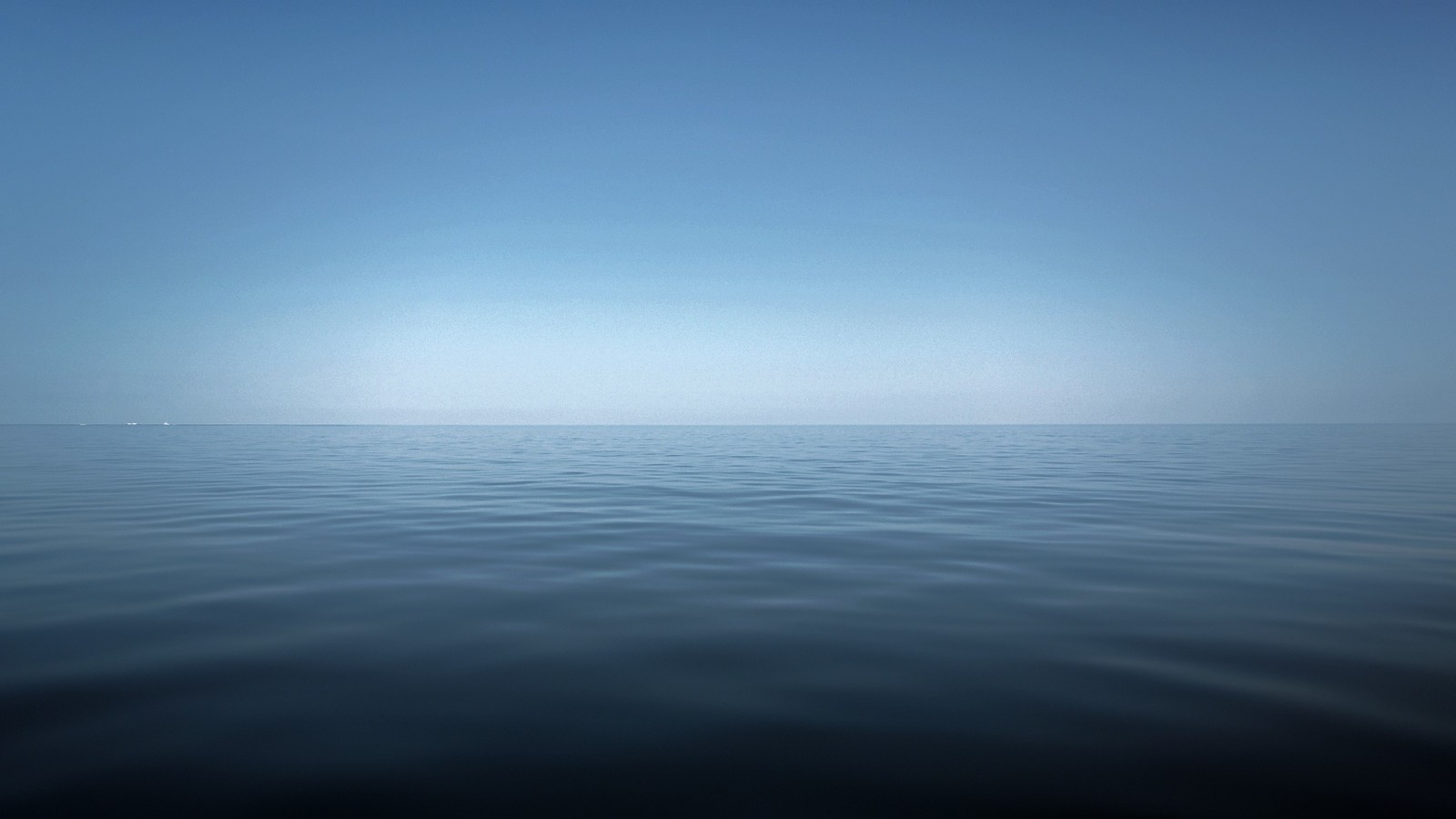 John wants us to know we are saved.
1 John 2:12
I am writing to you, little children, because your sins are forgiven for his name’s sake.
1 John 2:13
I am writing to you, fathers, because you know him who is from the beginning.
1 John 2:13
I am writing to you, young men, because you have overcome the evil one.
1 John 2:28
And now, little children, abide in him, so that when he appears we may have confidence and not shrink from him in shame at his coming.
1 John 4:4
Little children, you are from God and have overcome them, for he who is in you is greater than he who is in the world.
1 John 5:13
I write these things to you who believe in the name of the Son of God, that you may know that you have eternal life.
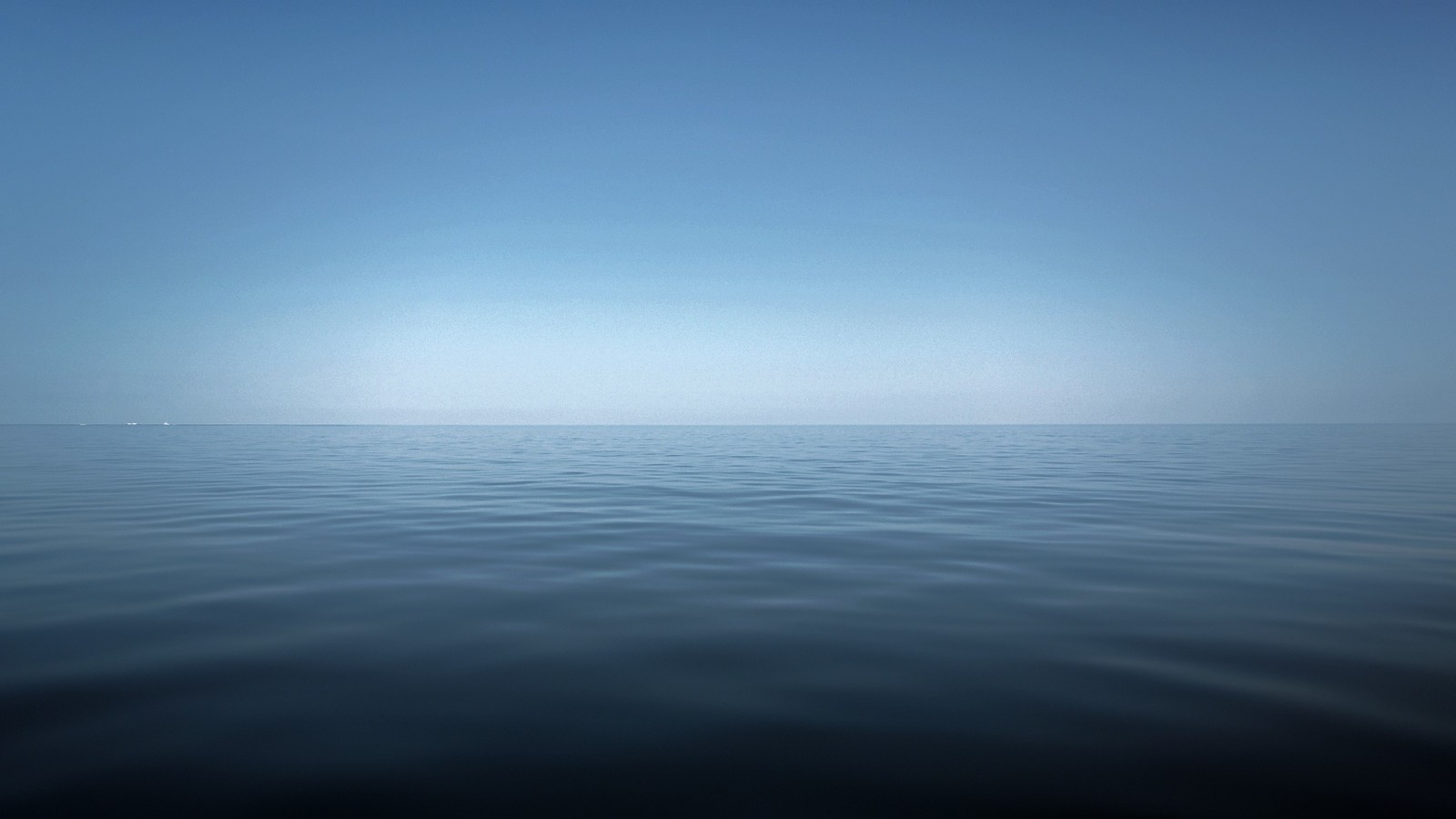 John wants us to know we are saved by grace.
1 John 2:1
But if anyone does sin, we have an advocate with the Father, Jesus Christ the righteous.
1 John 5:12
And this is the testimony, that God gave us eternal life; and this life is in his Son.
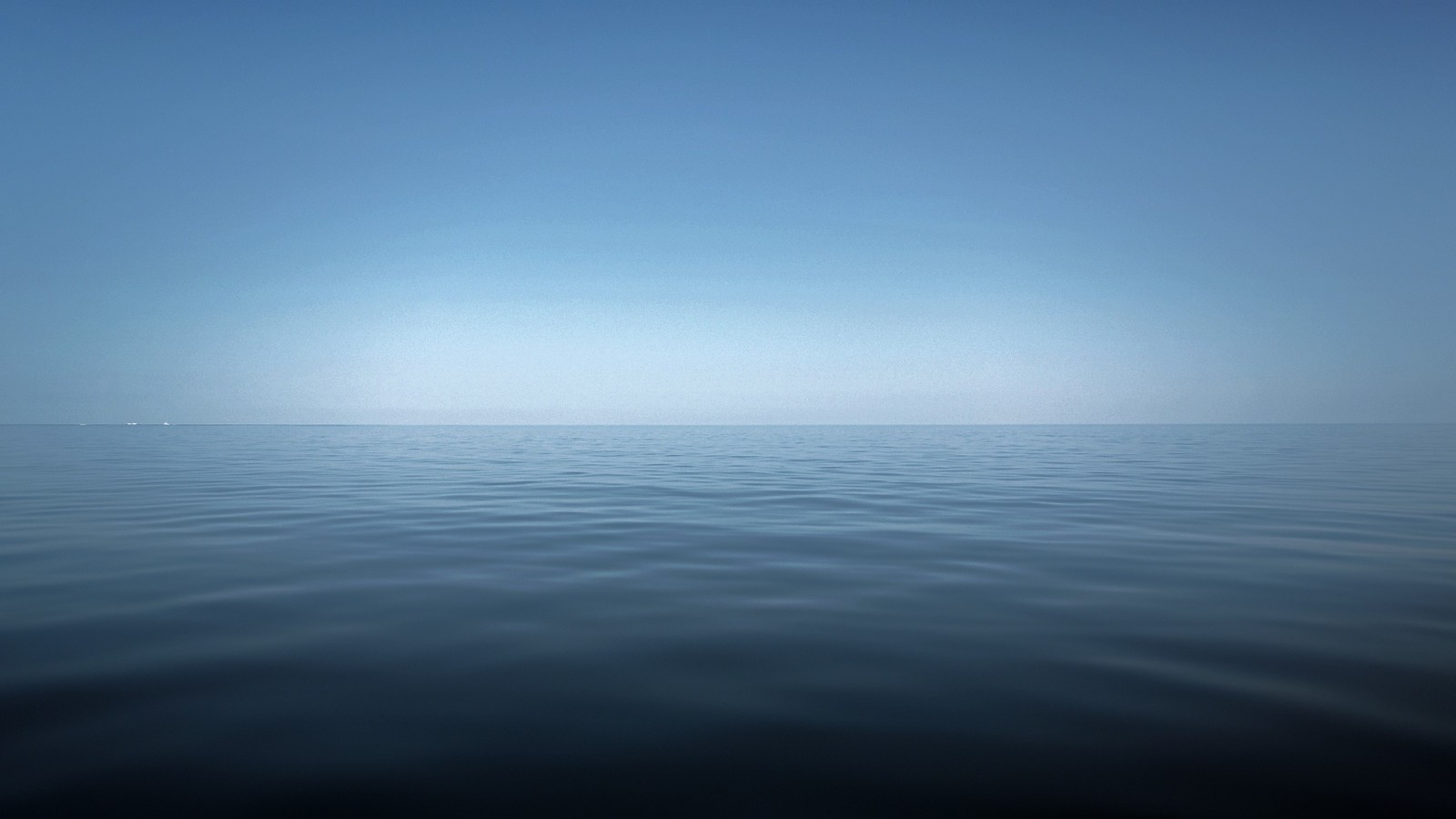 John wants us to know we are saved by grace through faith.
1 John 2:1
My little children, I am writing these things to you so that you may not sin.
1 John 2:3-4
And by this we know that we have come to know him, if we keep his commandments. Whoever says, “I know him” but does not keep his commandments is a liar, and the truth is not in him, but whoever keeps his word, in him truly the love of God is perfected.
1 John 2:15
Do not love the world or the things in the world. If anyone loves the world, the love of the Father is not in him.
1 John 2:29
If you know that he is righteous, you may be sure that everyone who practices righteousness has been born of him.
1 John 1:5
This is the message we have heard from him and proclaim to you, that God is light, and in him is no darkness at all.
1 John 1:6
If we say we have fellowship with him while we walk in darkness, we lie and do not practice the truth.
1 John 1:7
But if we walk in the light, as he is in the light, we have fellowship with one another, and the blood of Jesus his Son cleanses us from all sin.
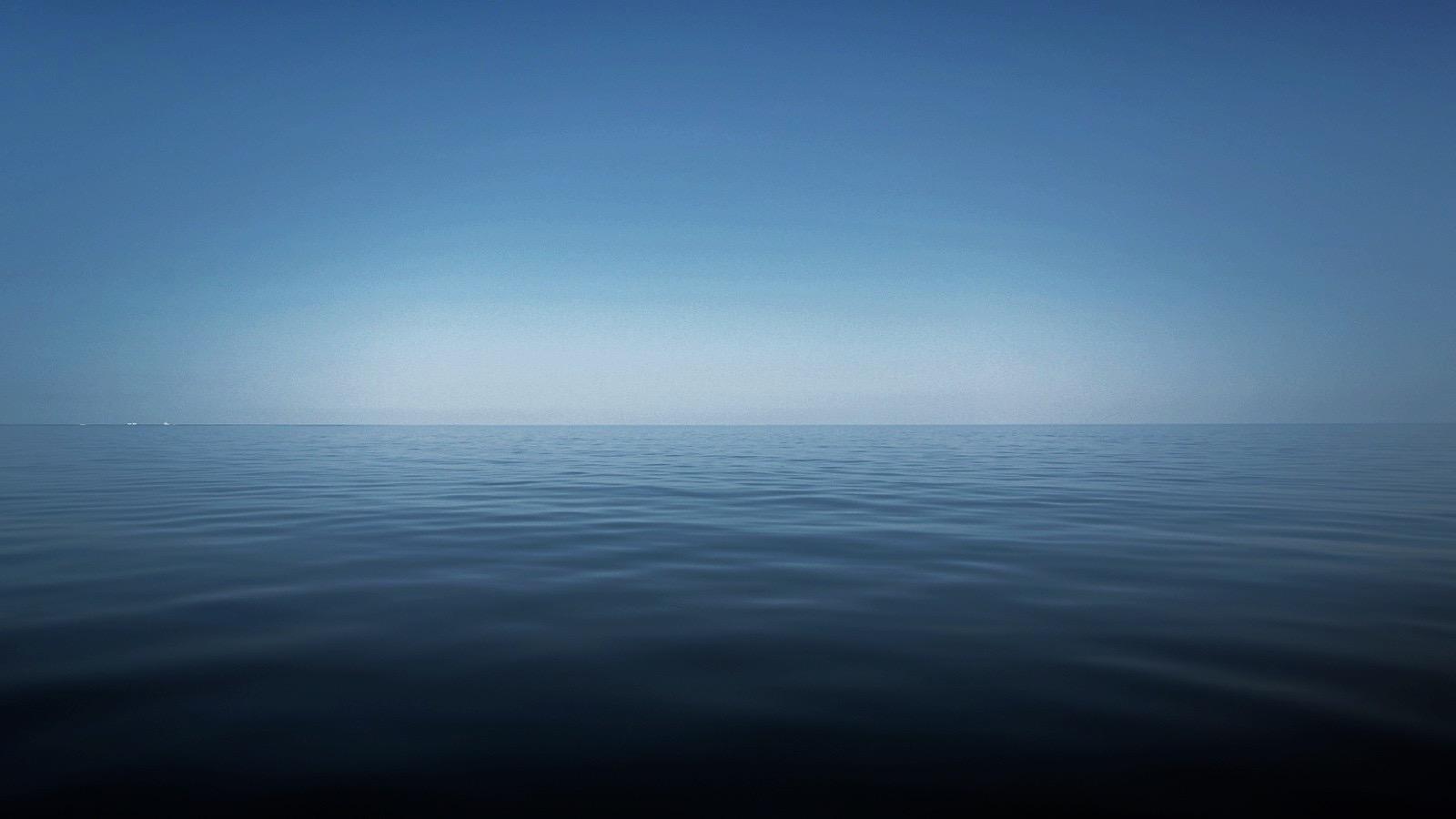 Is It Well With Your Soul?